Hücre, yaşam ve yaşamak
Dr. Öğrt. Üyesi Nüket BİLGEN
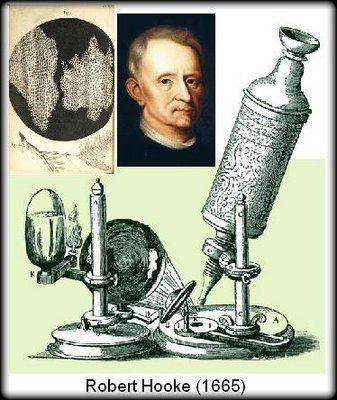 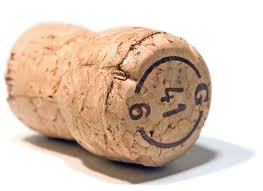 Hüre teorisi’nin kökenleri
1665 Robert Hooke kendi yaptığı mikroskop ile şişe mantarı hücrelerini çevre ve boşluklar halinde görmüş bunlara hücre (cellula) adını vermiştir. 
1831 Robert Borwn Nükleus’u keşfetti,
1839 Purkinje çeperin içini dolduransıvıya protoplazma adını verdi.
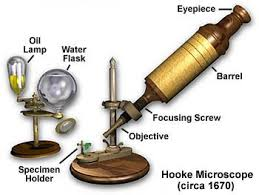 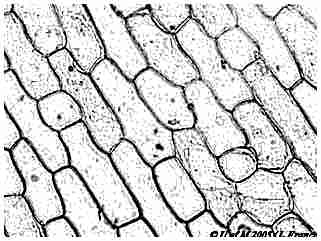 Hücre Teorisi (Wirchow)
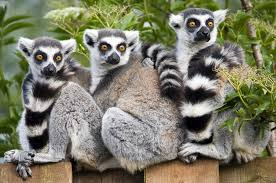 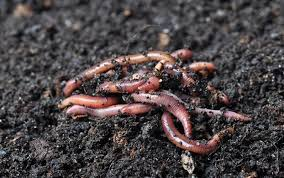 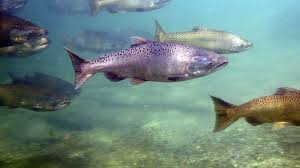 Hücre nedir?
Tüm bitki ve hayvanlar “HÜCRE” olarak adlandırdığımız yapı taşından oluşmaktadır.
Bu örneklerde olduğu gibi yaşayan organizmalar birbirleriyle uyum içinde çalışan çok sayıda  hücre içermektedir.
Bazı yaşan formları tek hücreden oluşmaktadır  bakteri ve protozoonlar
[Speaker Notes: Trees in a forest, fish in a river, horseflies on a farm, lemurs in the jungle, reeds in a pond, worms in the soil — all these plants and animals are made of the building blocks we call cells. Like these examples, many living things consist of vast numbers of cells working in concert with one another. Other forms of life, however, are made of only a single cell, such as the many species of bacteria and protozoa.]
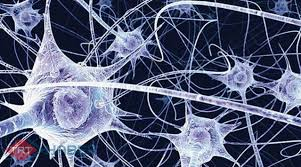 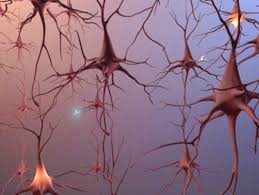 Hücre nedir?
Tek başına ya da çok hücreli bir organizmanın parçası olarak yaşayabilen ve gözümüzle göremeyeceğimiz kadar küçüktür.
Hücreler temelde aynıdır ancak özelleşmiş görevlerine göre çok farklı görünebilirler.
[Speaker Notes: Cells, whether living on their own or as part of a multicellular organism, are usually too small to be seen without a light microscope.
Cells share many common features, yet they can look wildly different. In fact, cells have adapted over billions of years to a wide array of environments and functional roles. Nerve cells, for example, have long, thin extensions that can reach for meters and serve to transmit signals rapidly. Closely fitting, brick-shaped plant cells have a rigid outer layer that helps provide the structural support that trees and other plants require. Long, tapered muscle cells have an intrinsic stretchiness that allows them to change length within contracting and relaxing biceps.

Still, as different as these cells are, they all rely on the same basic strategies to keep the outside out, allow necessary substances in and permit others to leave, maintain their health, and replicate themselves. In fact, these traits are precisely what make a cell a cell.]
Hücre
Hücreler yaşayan organizmaların yapısal ve fonksiyonel en küçük birimidir ve gelişmişlik düzeyine göre ikiye ayrılır: 

1-Prokaryot Hücreler: Çekirdek yoktur ve kalıtım materyali protoplazmada dağınık haldedir. Hücre zarı, hücre duvarı, sitoplazma ve zarsız organel olan ribozom taşırlar. Bu hücrelerin zarlı organelleri de yoktur.. Bakteri, mavi- yeşil alg prokaryot hücrelidir.
Prokaryotlar
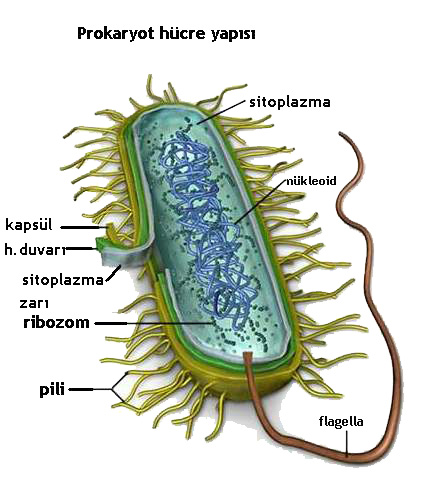 Protoplazma: Hücre içi sıvısıdır. Bütün elemanları içinde yüzer. 
Kirpik (flagella) : Bakterinin hareket etmesini sağlar beslenmeye yardım eder. 
Fimbria (pili) : Kirpiklerden kısadır, gen transferinde rol alır. 
Kapsül: Aşırı soğukta ve sıcakta bakterilerin yaşama şansını artıran üçüncü bir örtüdür.
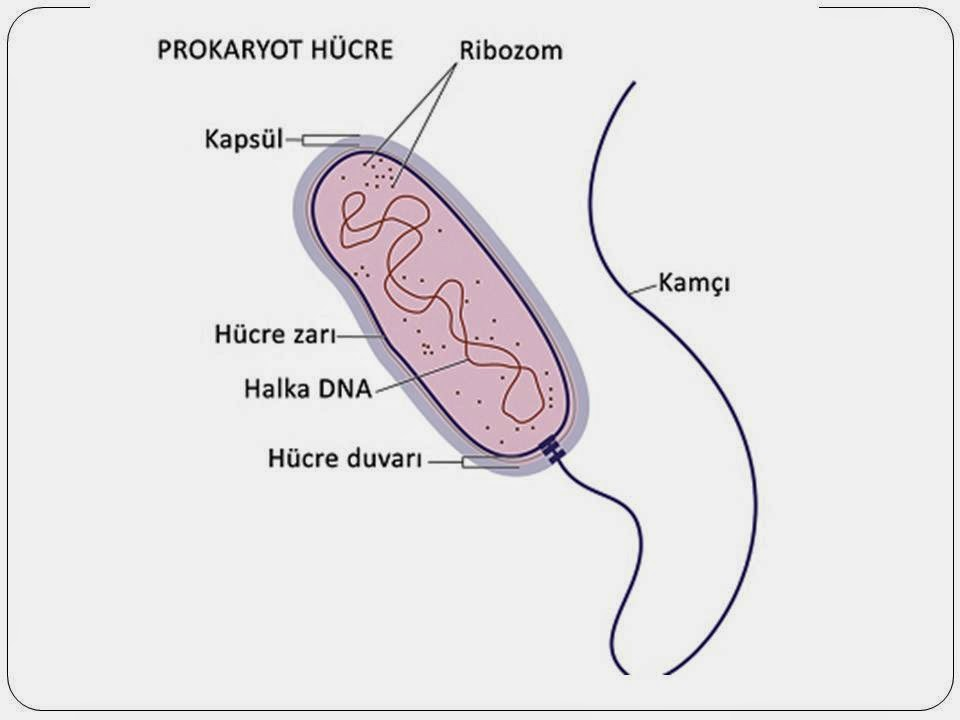 Klorofil: Fotosentez yapan bakterilerde bulunur. Bakterilerin besin ve oksijen üretmesini sağlar. 
Nükleoid: Prokaryotlarda genetik materyalin bulunduğu, çekirdek kılıfıyla çevrelenmemiş, genelde merkezde yer alan bölge.
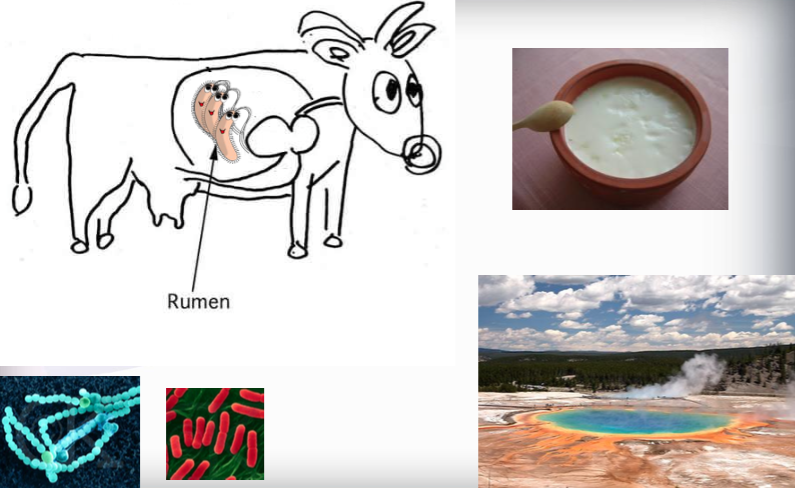 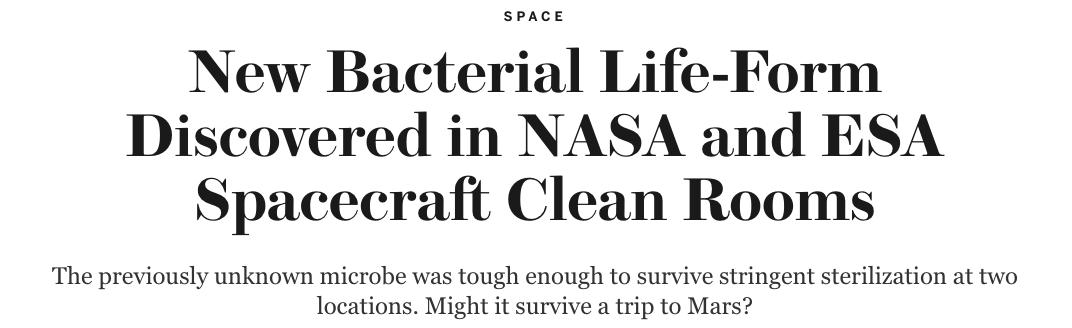 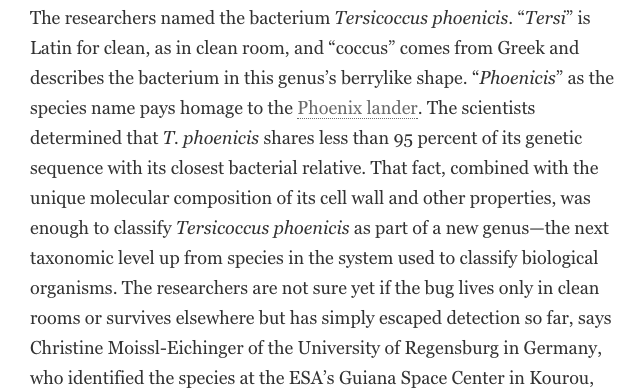 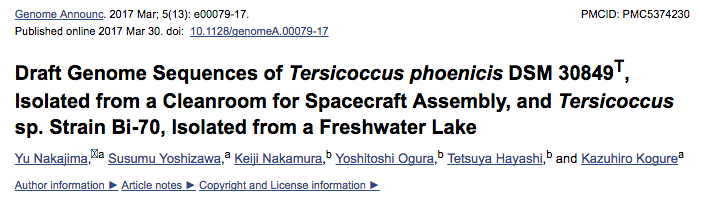 2- Ökaryot Hücreler: Bu tip hücrelerde çekirdek zarla çevrilidir. Organeller zarlıdır, hücre zarı ve sitoplazma vardır. Örneğin mantarlar, hayvanlar, bitkiler ökaryot hücrelidir.
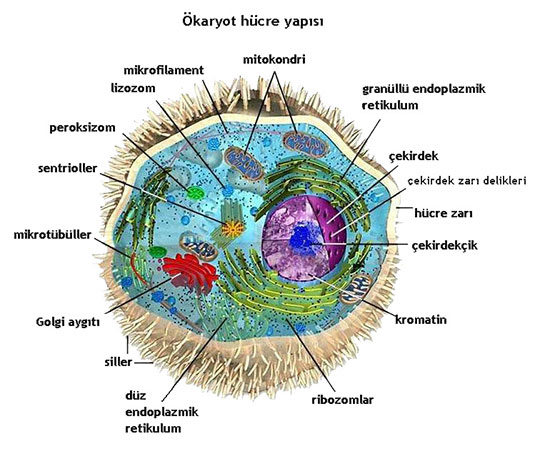 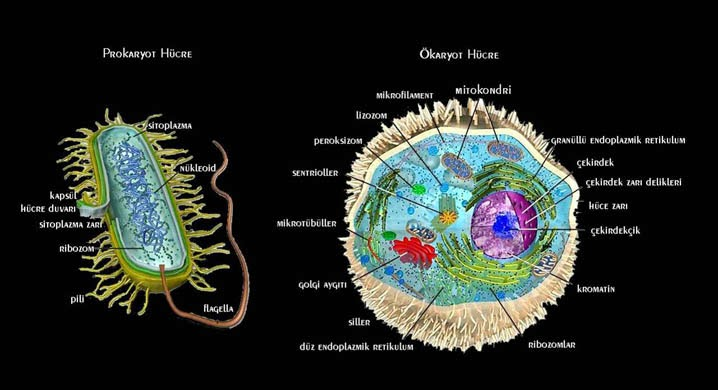 Prokaryot Ökaryot Farkı
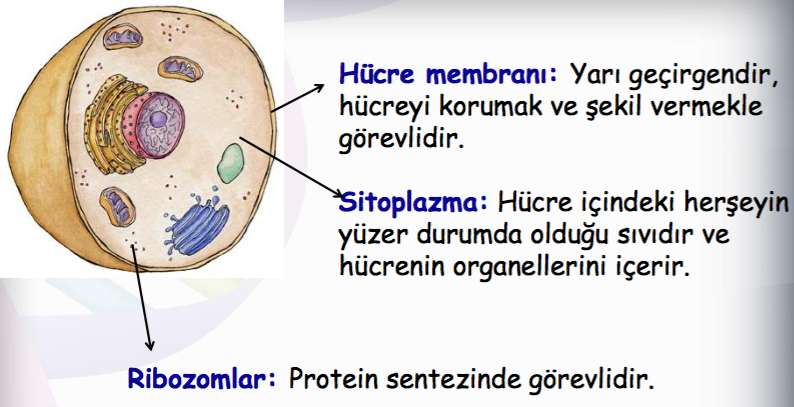 Ökaryot Hücre Yapısı
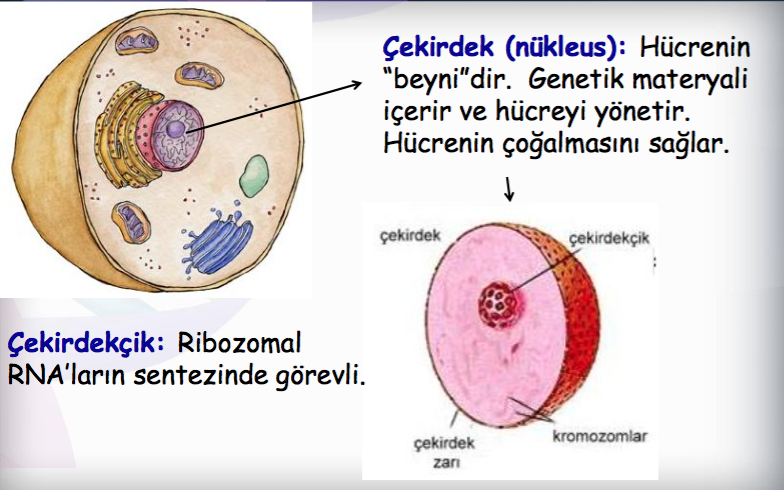 Ribozom
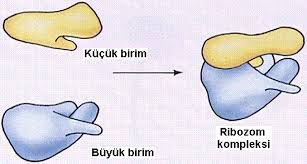 Yapısı protein olan tüm bileşikler RNA çeşitlerine göre bu organelde sentezlenir.
Ribozomlar evrenseldir.
Yapay DNA’lar?



Proteinler    Aminoasitler    Ribozomlar
     Kelime           Harf                   Daktilo
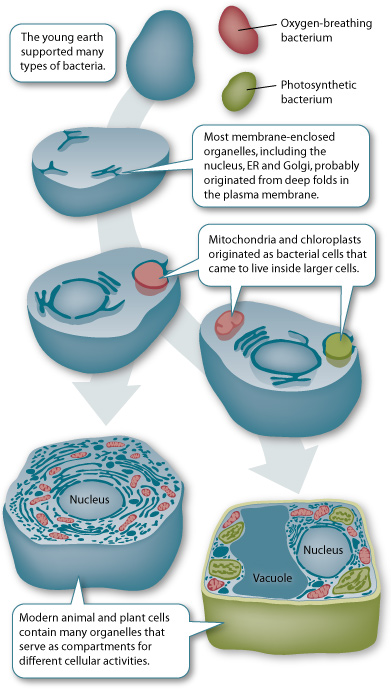 Mitokondri
Mitokondri: Enerji ve oksijenli solunumdan sorumludur. Çift zarla kaplıdır ve bu membranlar katlanarak krista adı verilen yapıları oluştururlar. 
Mitokondriler kendi DNA’larına ve protein üretimi için kendi ribozomlarına sahiptirler. Çekirdekten bağımsız bölünebilir.
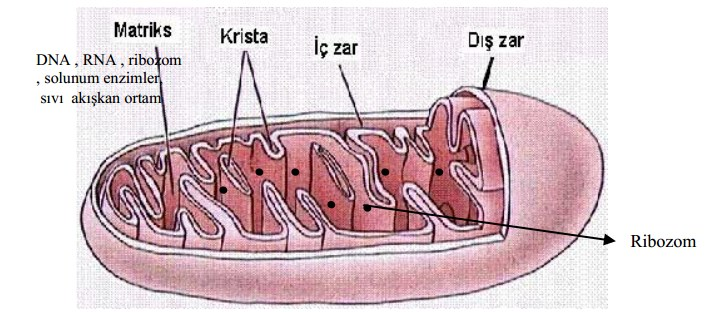 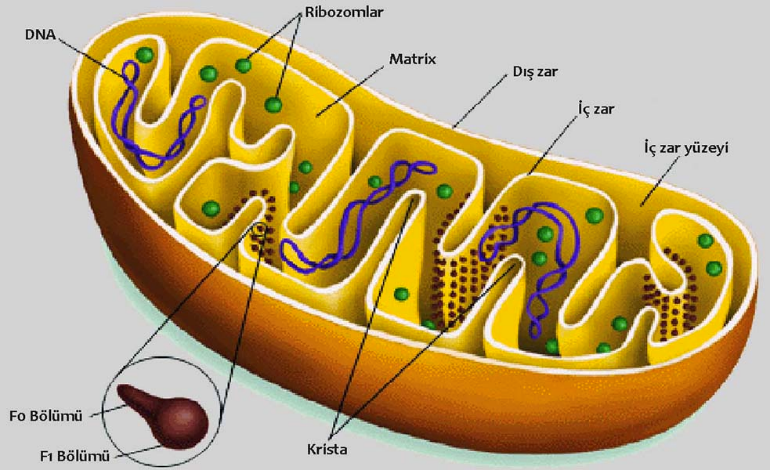 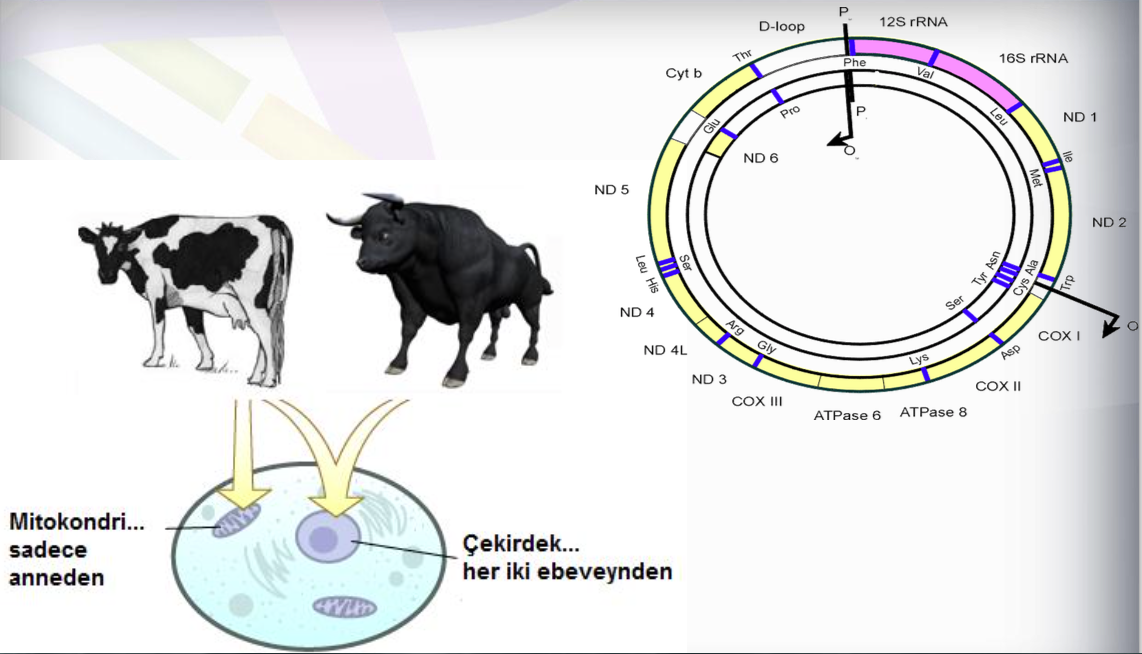 Endoplazmik retikulum (ER): Hücre zarı ile çekirdek zarı arasında uzanan kanalcık ve borucuk sistemidir. 
- Granüllü ER: Üzerinde ribozomları bulundurur. Protein sentezinde görevlidirler. Sentezlenen proteinleri küçük veziküllere yükleyip Golgi aygıtına gönderirler. (özellikle protein sentezleyen hücrelerde...) 
- Granülsüz ER: Paketleme , taşıma ve hücre içi dağıtımda görevlidir. (özellikle lipid sentezleyen hücrelerde...)
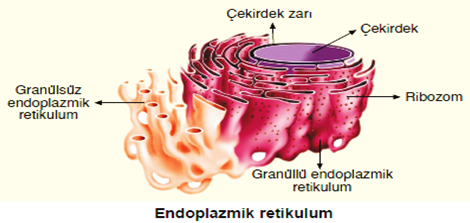 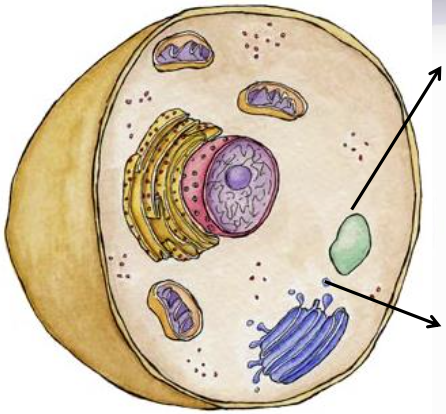 Vakuol: Su ya da gıda içerirler, depolama amacıyla kullanılırlar. 









Lizozom: Tek zarlı bir kesecik olan lizozom, sindirim enzimlerini (hidrolaz) taşır. Gıdaların ve hücre tarafından istenilmeyen moleküllerin parçalanmasından sorumludur.
Golgi aygıtı: Proteinlerin işlenmesi ve paketlenmesinde görevlidir.
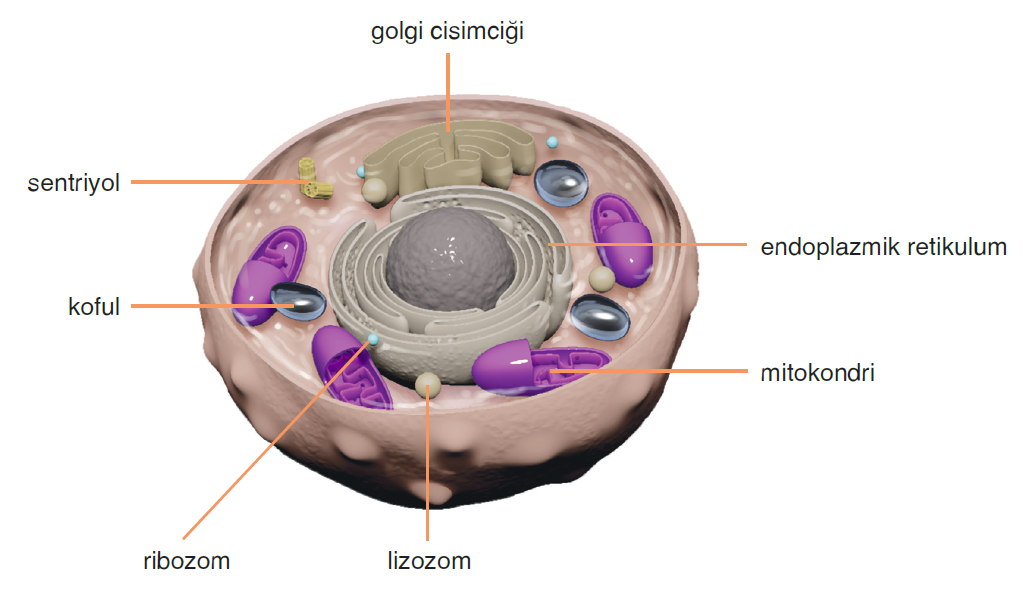 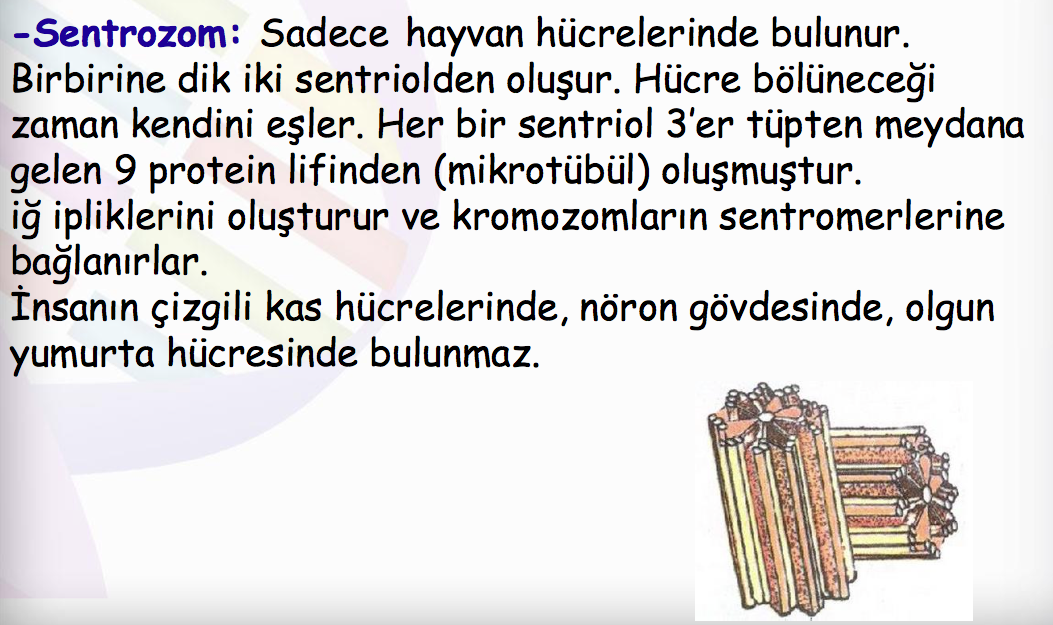 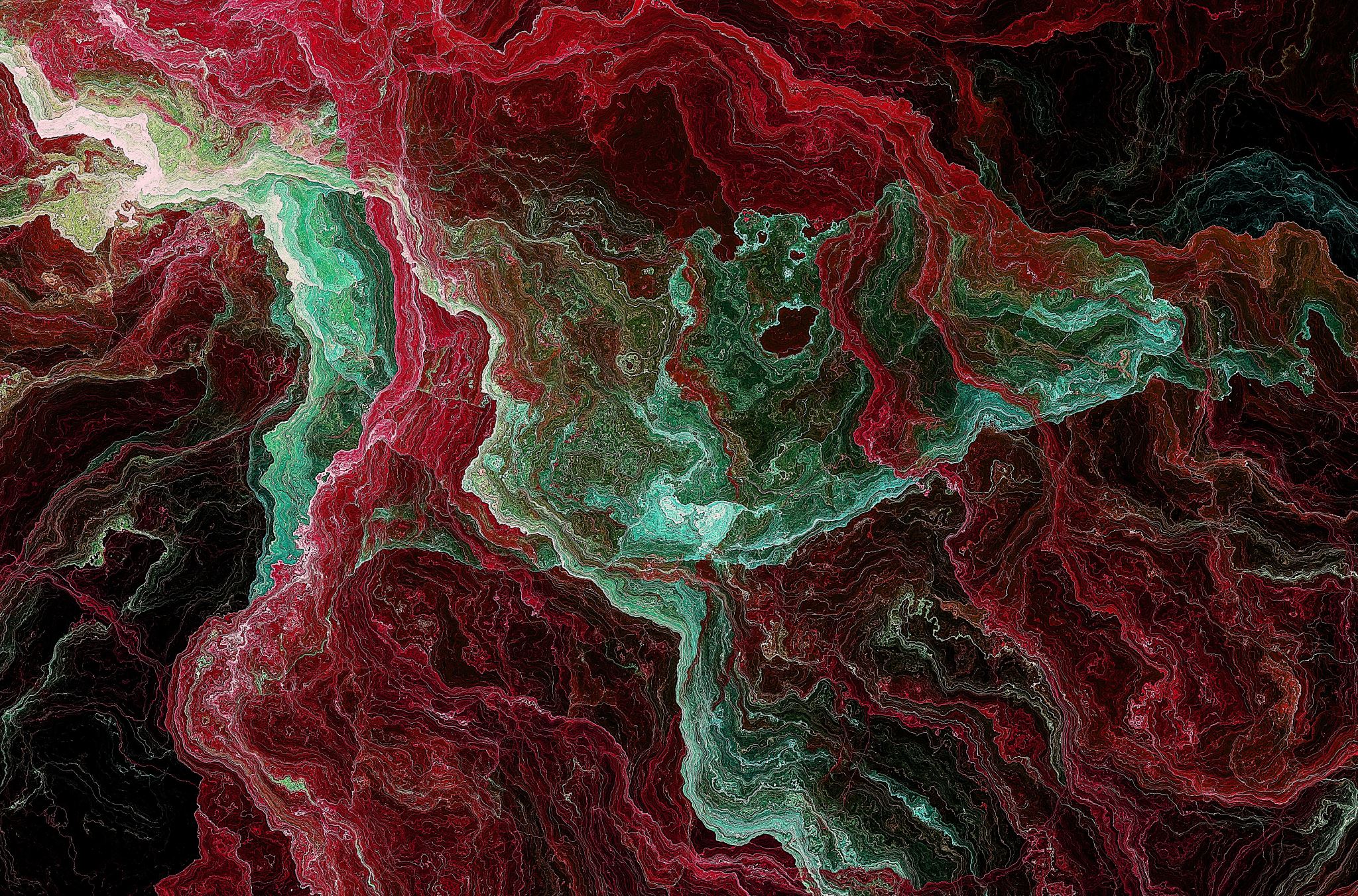 ÜÇ EBEVEYİNLİ BEBEK
Duydunuz mu hiç?
Nasıl olmuştur sizce?
Belirli bir genetik bozukluğun bulaşmasını önlemek için mitokondriyal transfer denilen bir teknik geliştirilmiştir.
"üç ebeveynli bebek" oluşturmak için üç bireyin DNA'sını birleştirir.
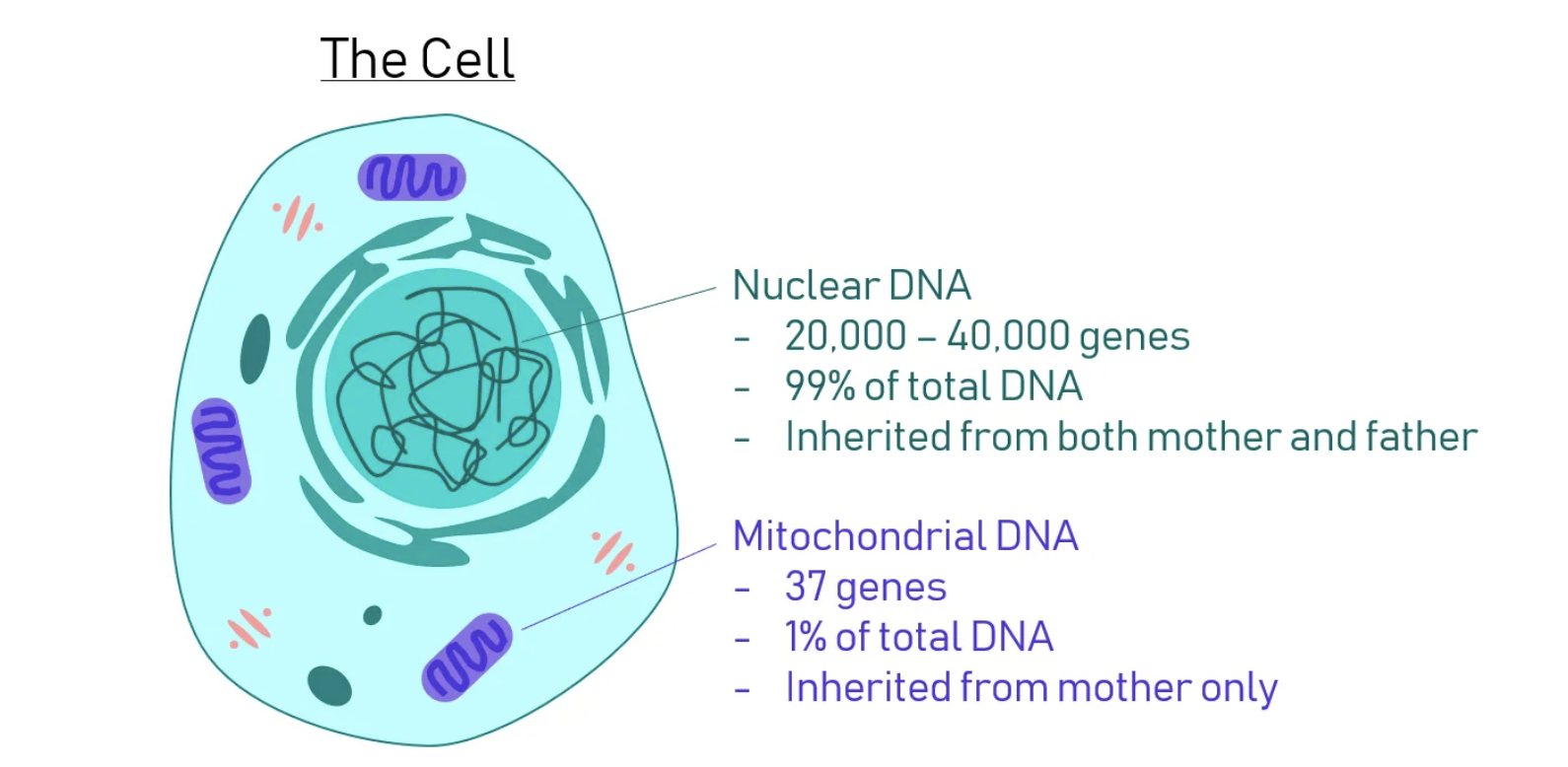 http://sitn.hms.harvard.edu/flash/2018/mitochondrial-transfer-making-three-parent-babies/
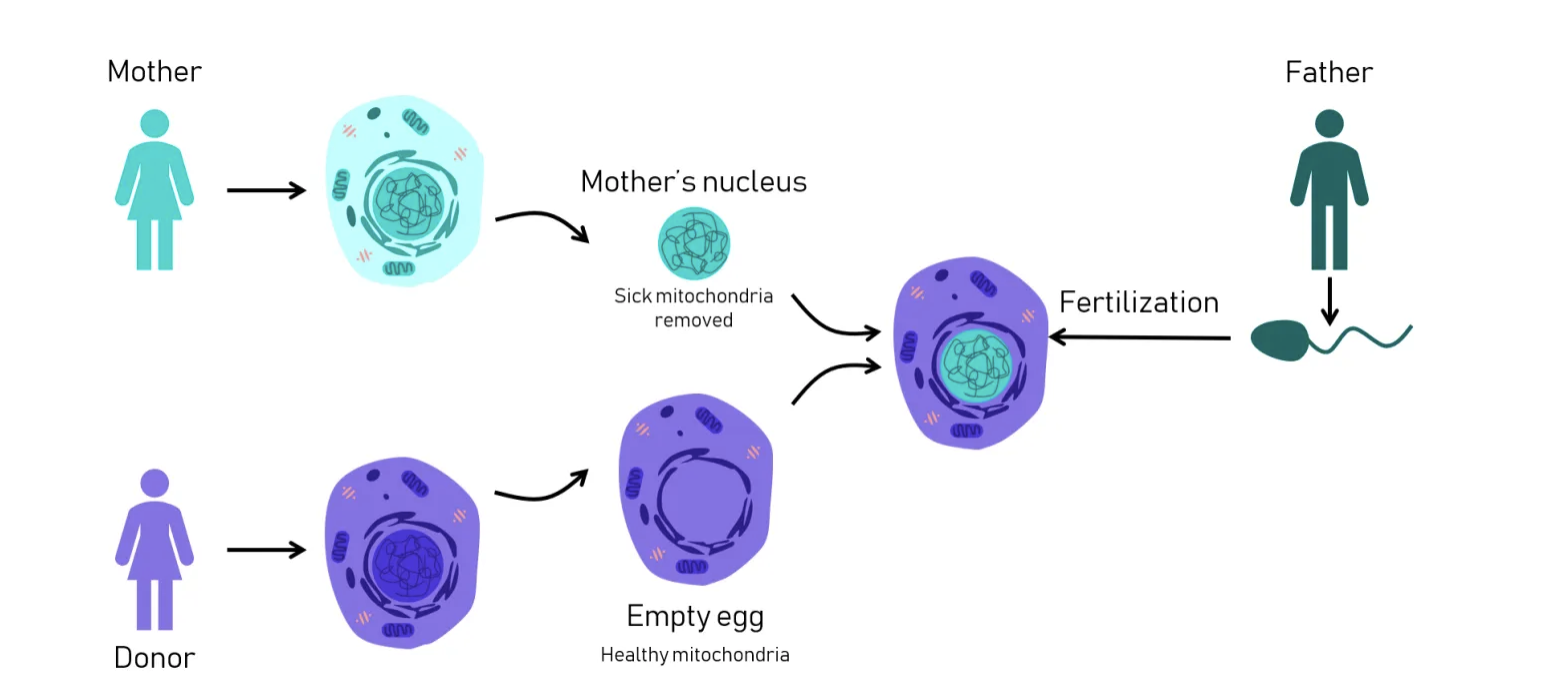 http://sitn.hms.harvard.edu/flash/2018/mitochondrial-transfer-making-three-parent-babies/